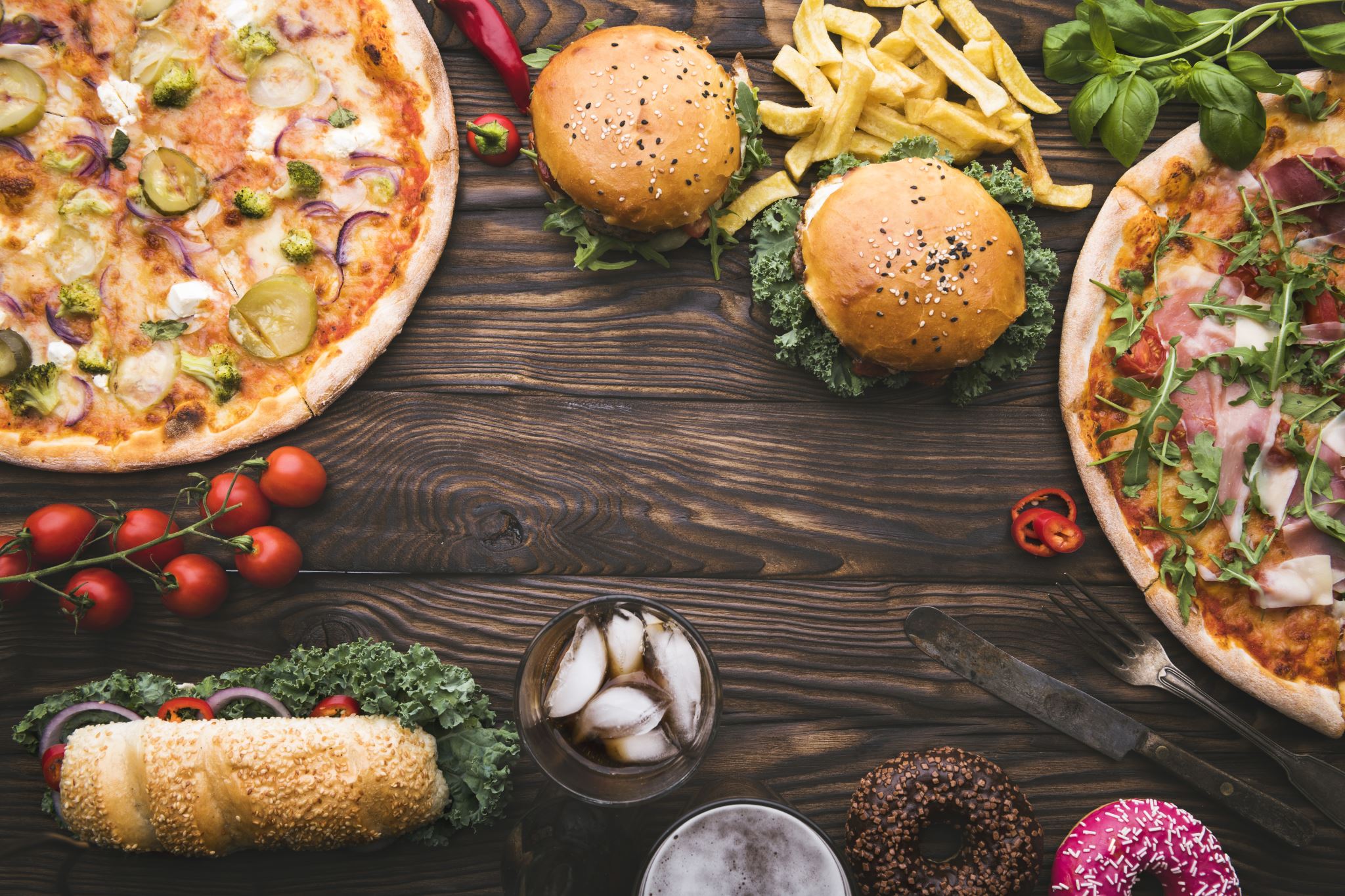 Overcoming Conflicts of Interest in the Food Sector
Sasha Chavkin
Senior Reporter, The Examination
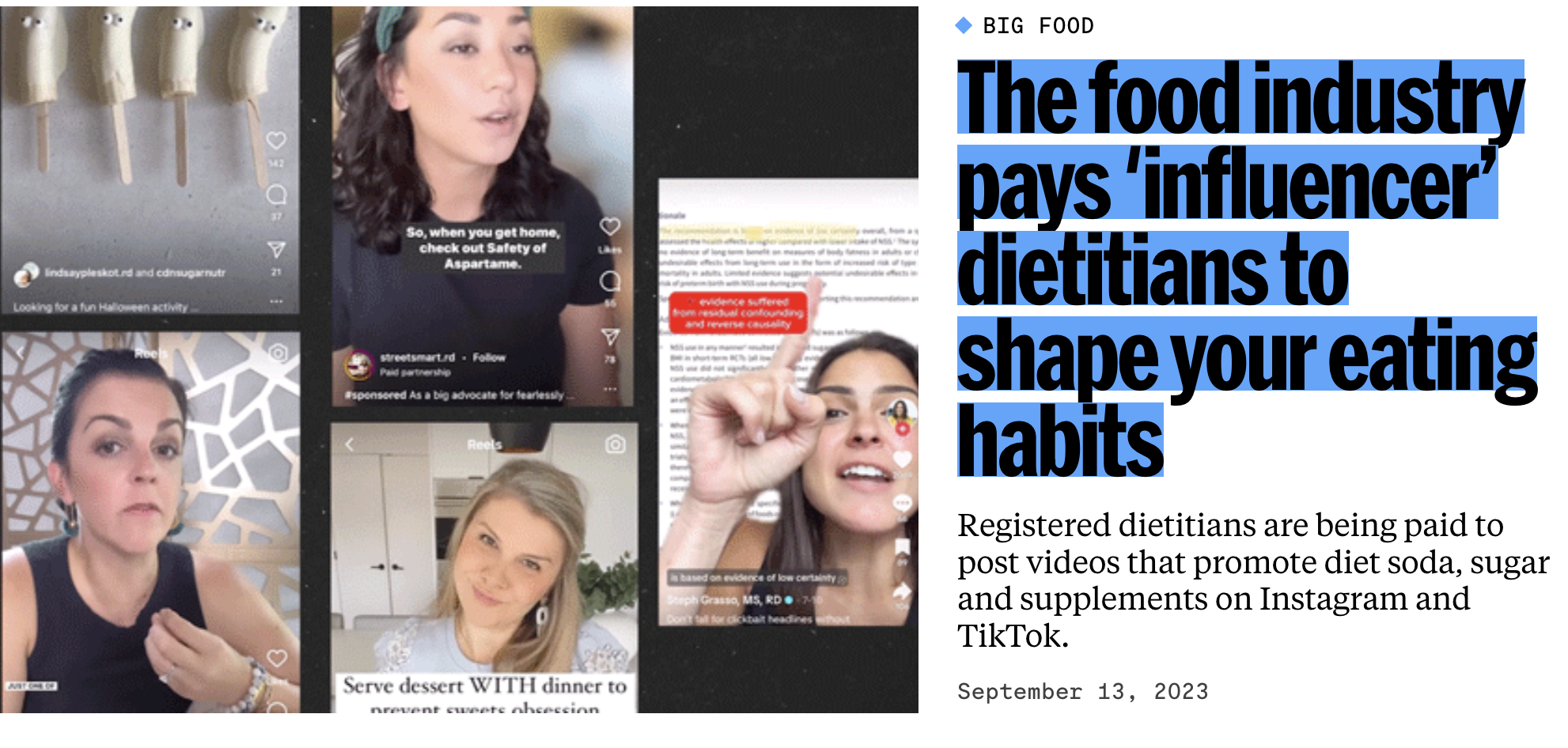 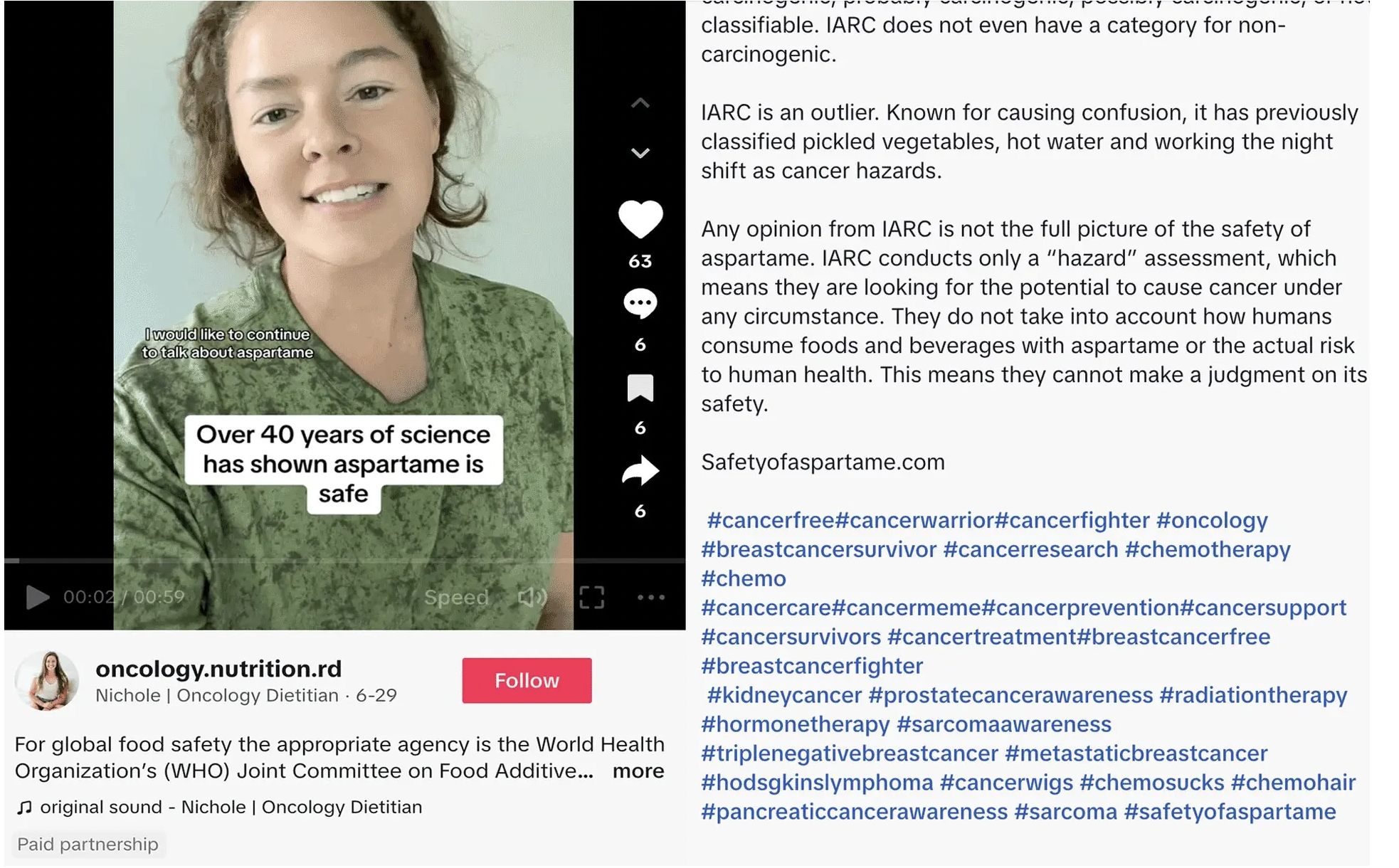 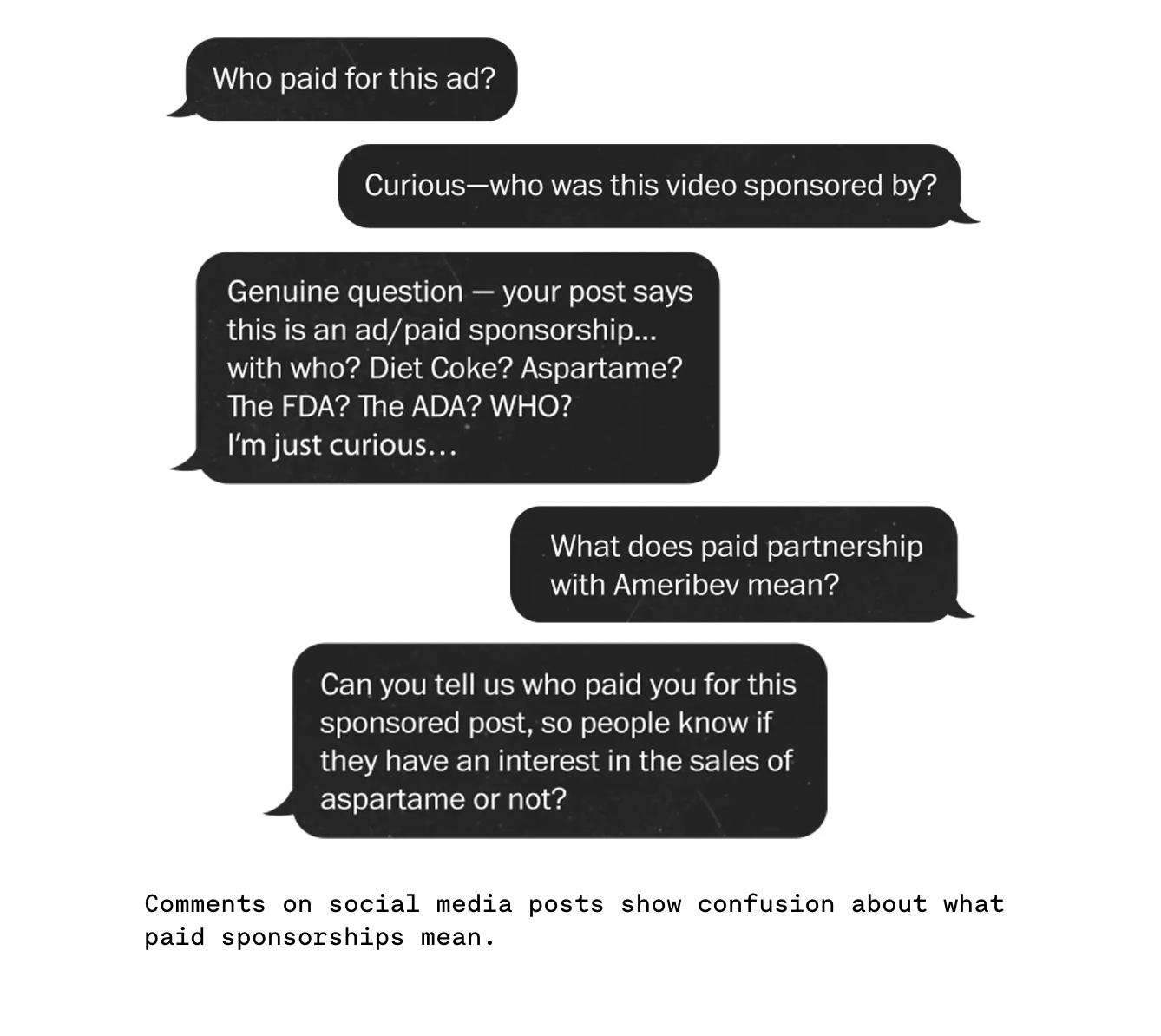 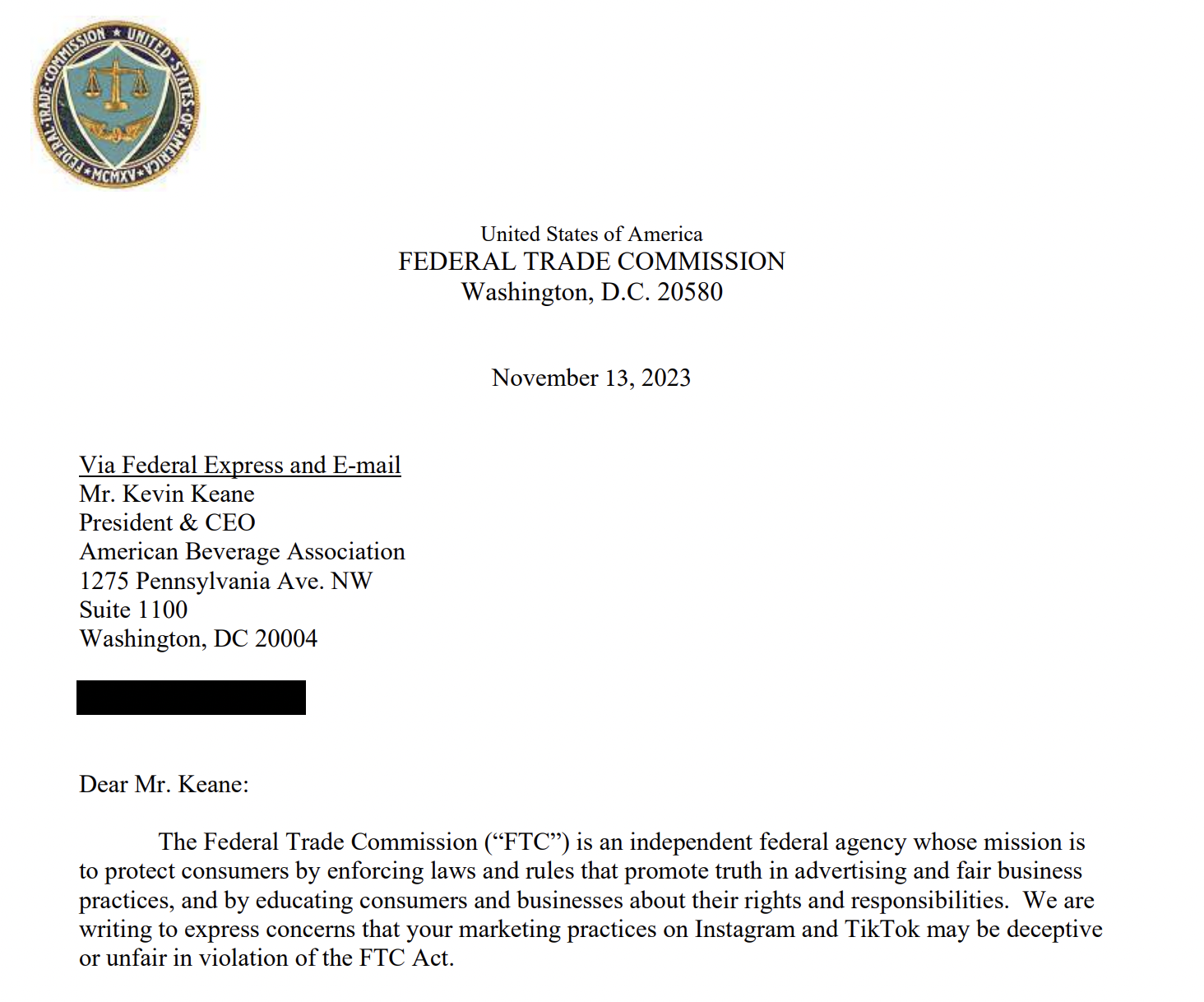 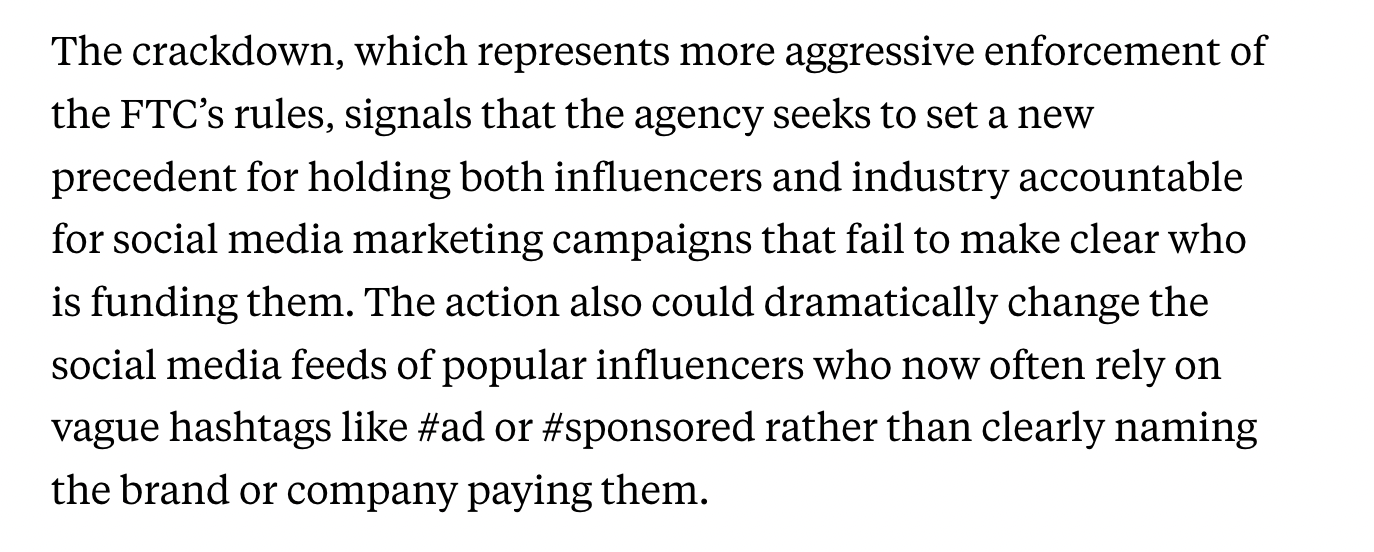 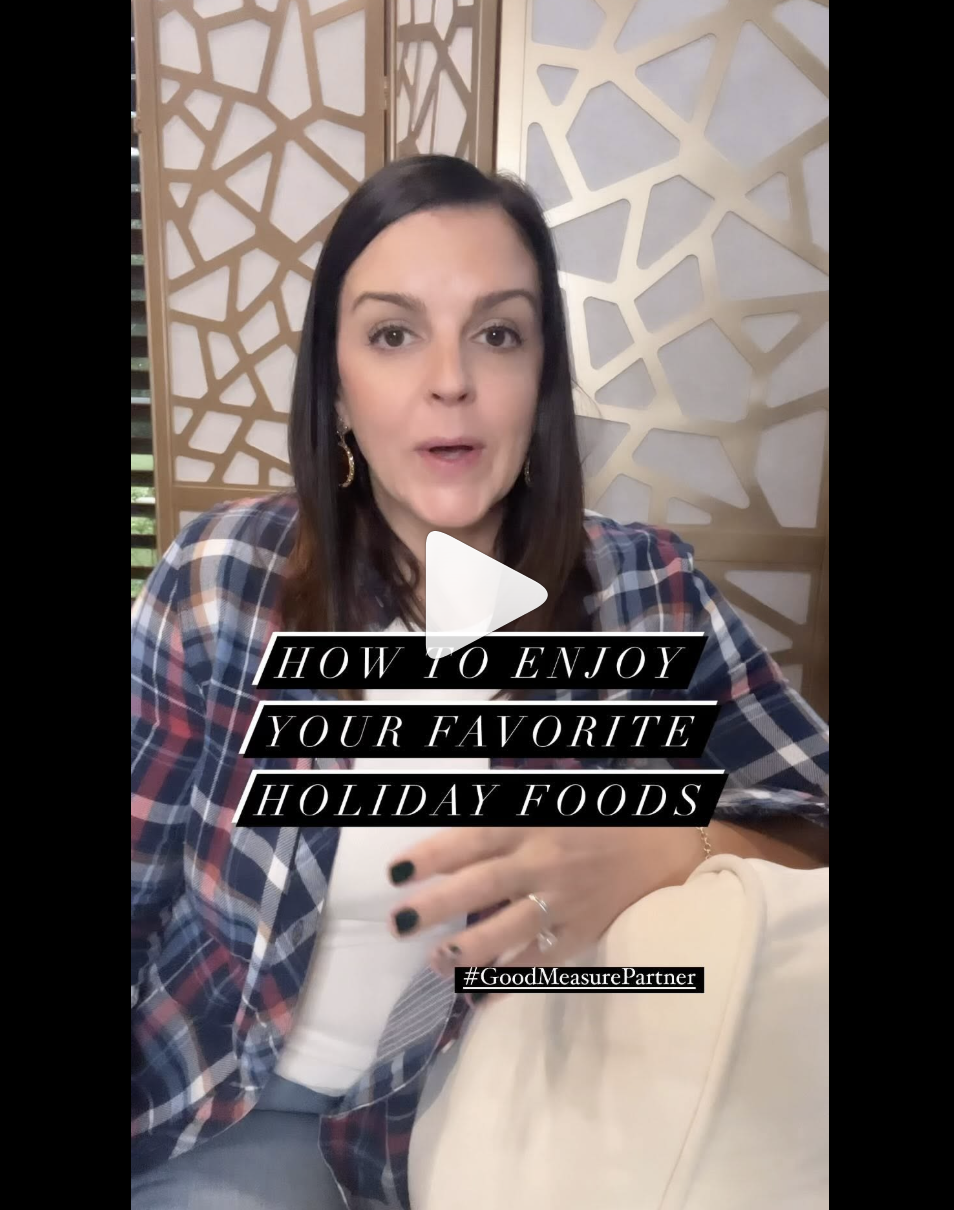 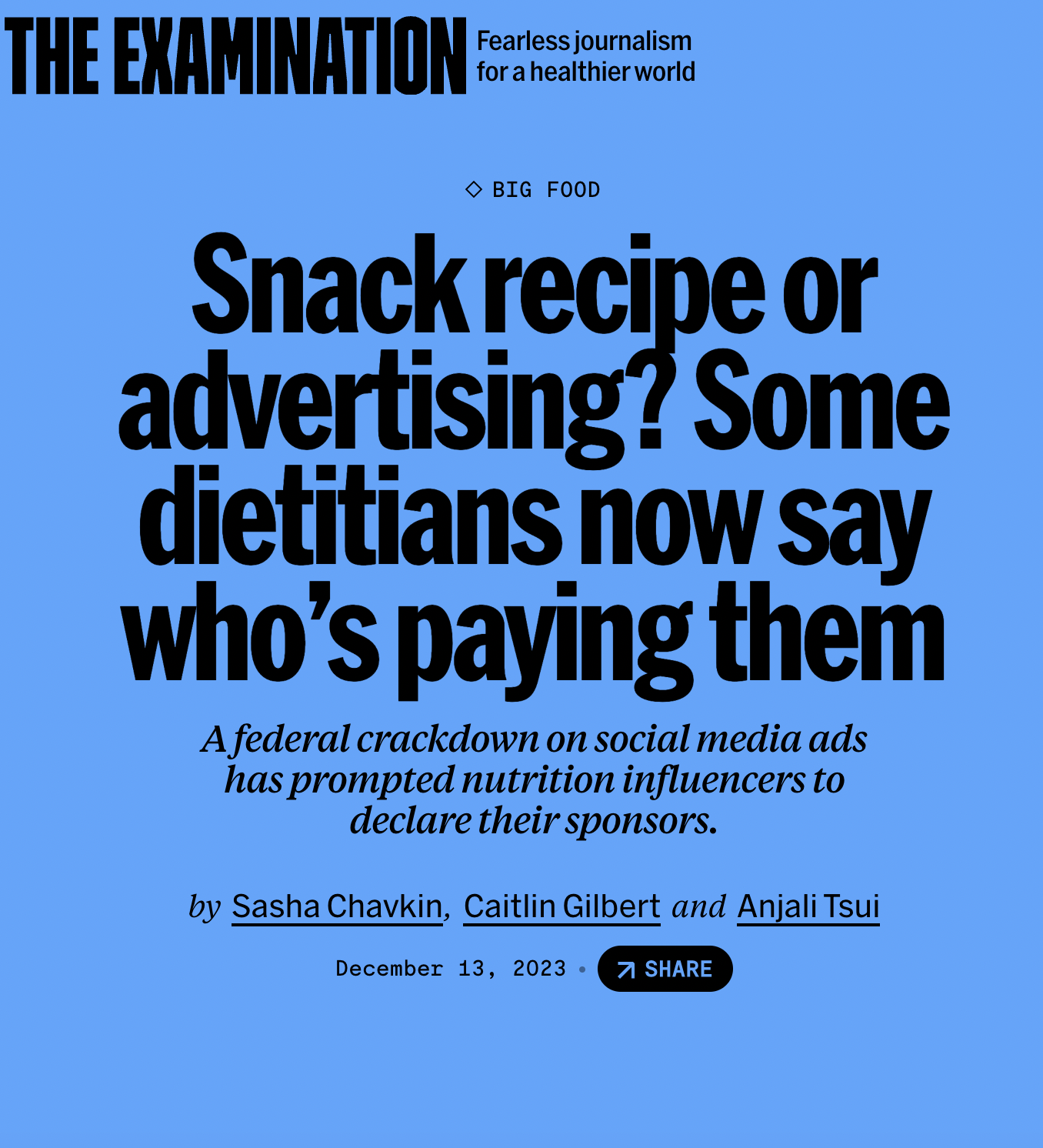 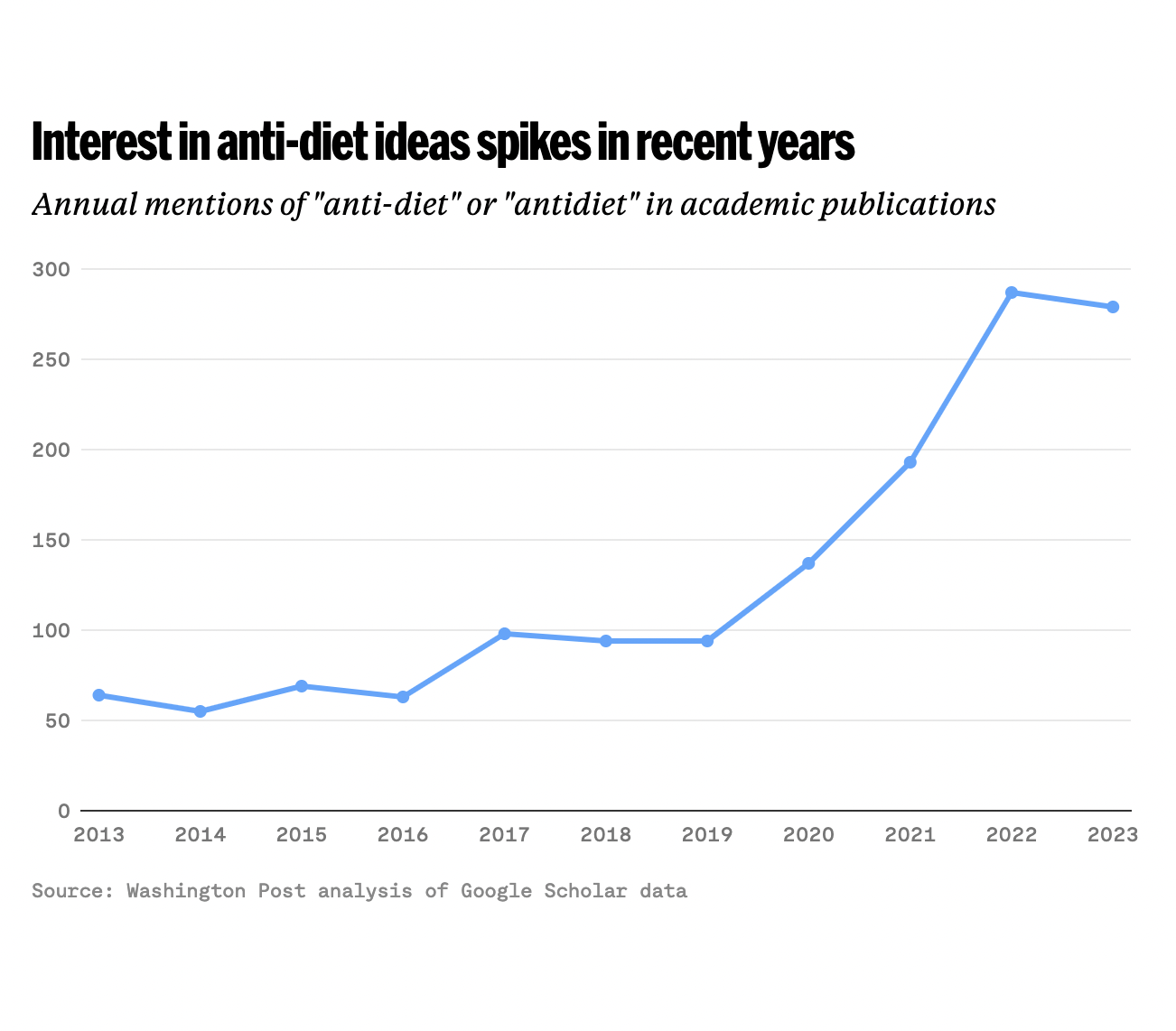 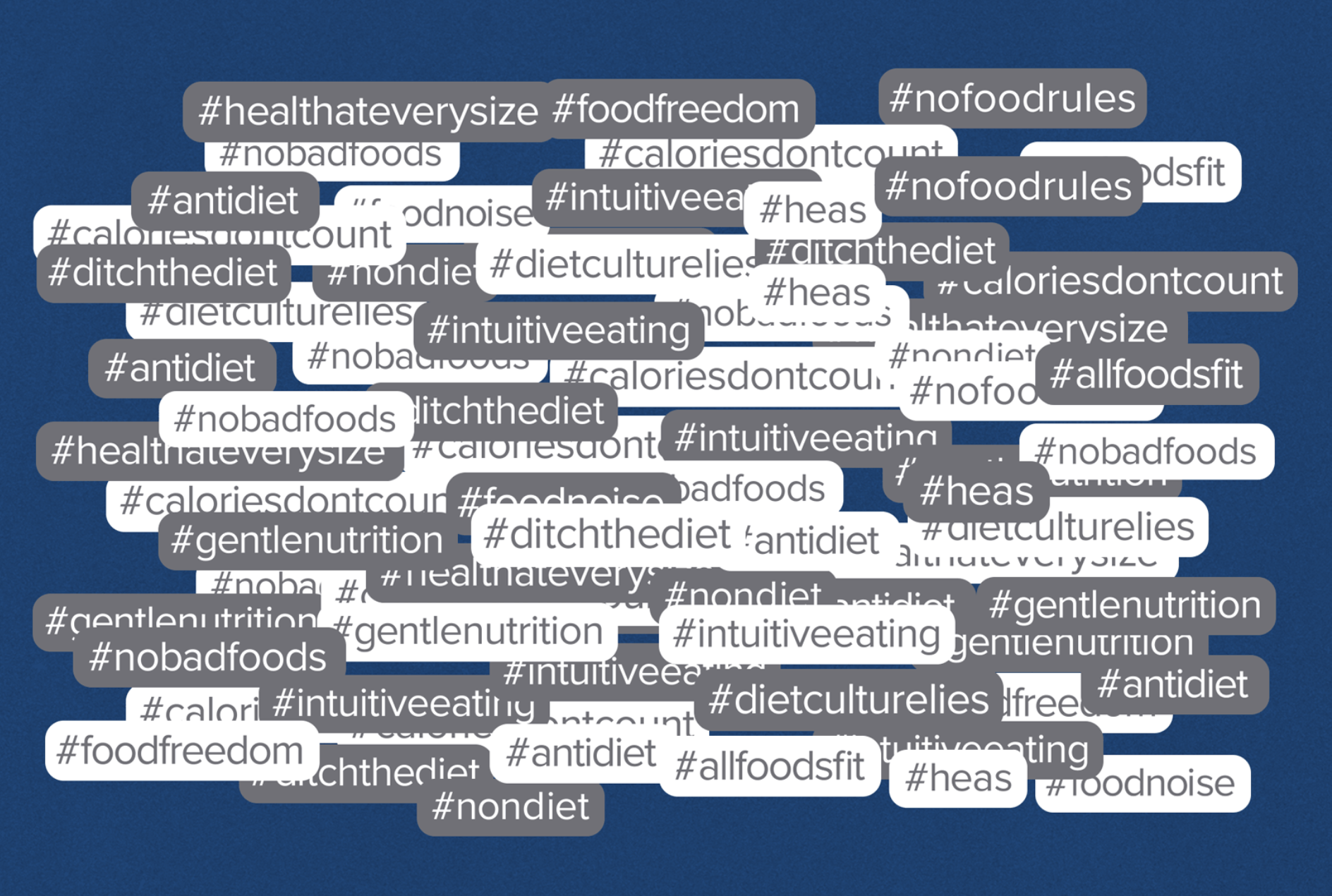 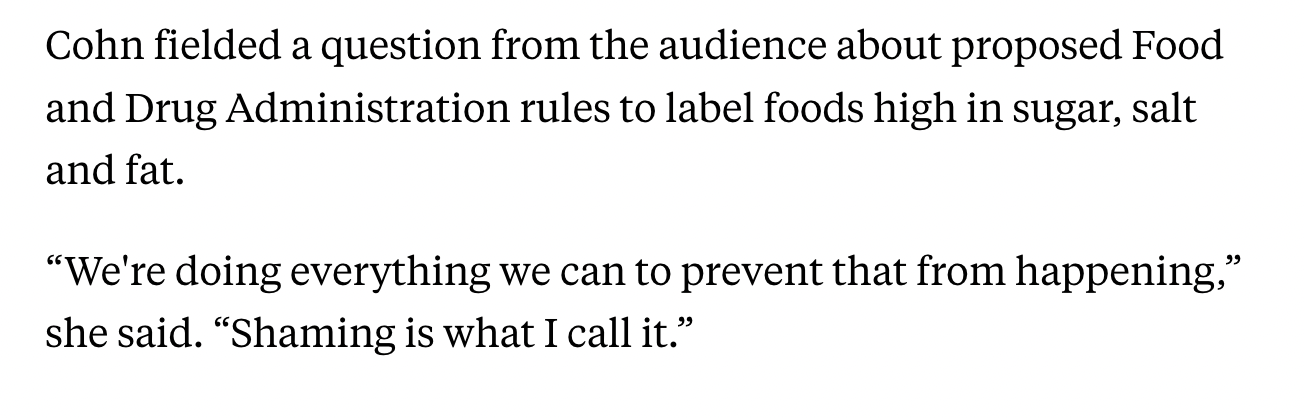 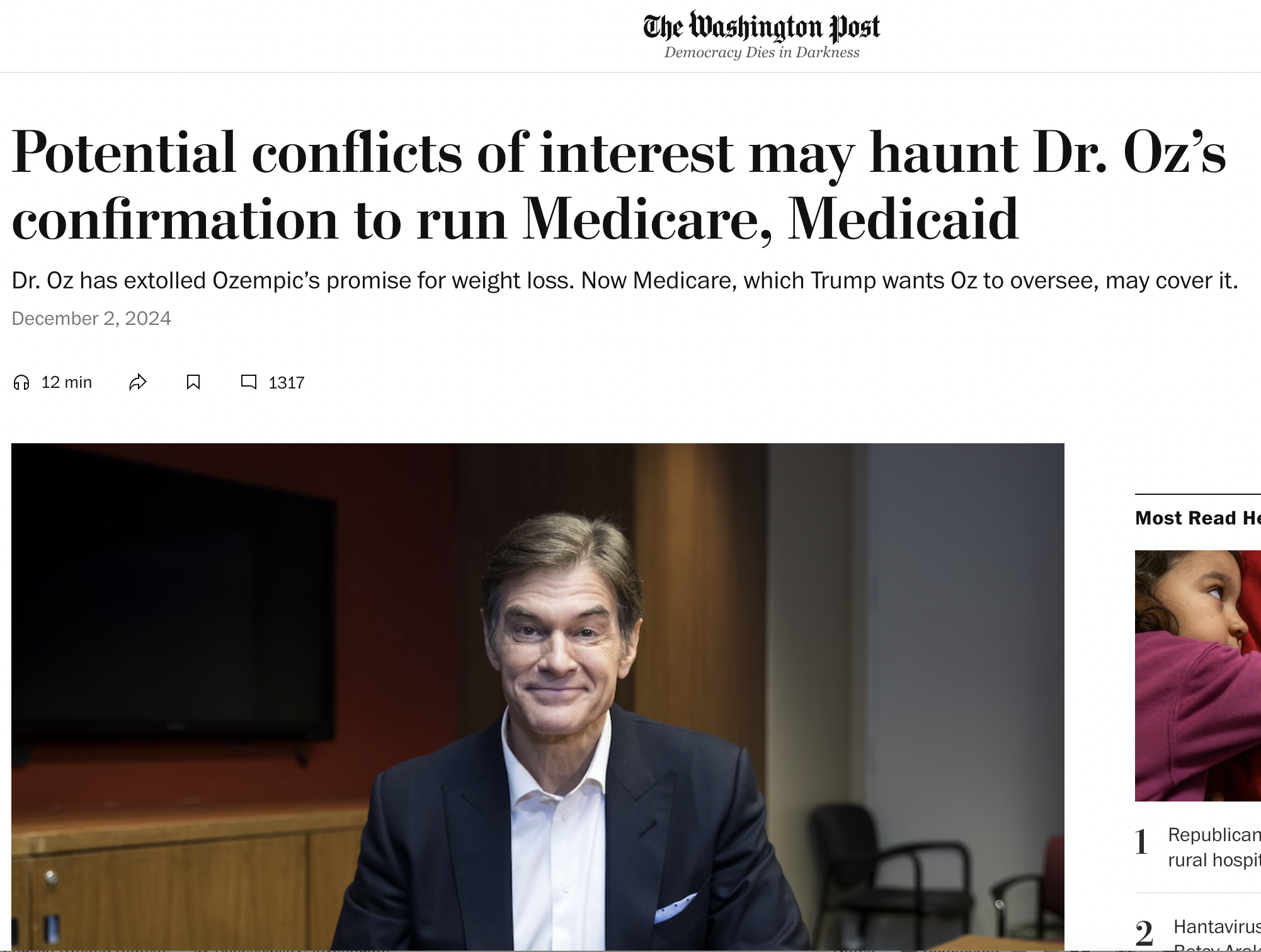 Sasha Chavkin, Senior Reporter
Email: sasha@theexamination.org Bluesky: @sashachavkin.bsky.social
Subscribe: https://www.theexamination.org/newsletter